Module 2: Accroître nos capacités
 d’engagement communautaire
Planification d’action avec les communautés
Le but de cette séance est de présenter l'importance de l'élaboration de plans d'action par les membres de la communauté et les stratégies pour les soutenir.
À la fin de cette séance, les participants seront en mesure de:
Décrire 3-4 considérations clés pour le développement d'activités de soutien à la planification d'action participative
Identifier des stratégies pour concevoir un processus de planification d'action participative adapté à leur contexte
Qu'est-ce que la planification d'action pour la protection de l'enfance au niveau communautaire?
[Speaker Notes: Demandez aux participants de faire un remue-méninges sur les mots ou les phrases qui leur viennent à l'esprit quand on dit «planification d'action». Ils peuvent le faire en répondant à haute voix, en écrivant sur des feuillets Post-its ou en utilisant un Mentimeter.]
Dans cette approche, la communauté détient le pouvoir et prend les décisions clés concernant le problème à traiter, les mesures à prendre pour résoudre le problème, ainsi que l'organisation de la mise en œuvre de l'intervention, les partenaires et les modalités de partenariat, etc.
[Speaker Notes: Souligner ici qu'il s'agit d'approches et de processus – et non d’«activités».

Wessells, M., Lamin, D., & Manyeh, M. (2014). An overview of the community-driven intervention to reduce teenage pregnancy in Sierra Leone. Interagency Learning Initiative on Community-Based Child Protection Mechanisms and Child Protection Systems. p. 3.]
Planification d’action avec les communautés
Pourquoi est-ce important?
S'appuie sur votre analyse contextuelle des préoccupations en matière de protection de l'enfance et des ressources communautaires pour agir
Soutient les communautés pour qu'elles prennent l'initiative de résoudre leurs propres problèmes
Donne aux membres de la communauté un pouvoir dans la prise de décision
Se concentre sur les priorités communautaires
Génère des niveaux élevés d'appropriation par la communauté
Renforce la confiance entre les membres de la communauté et les acteurs humanitaires
Quand pouvons-nous commencer à planifier des actions?
Lorsque vous avez effectué une analyse contextuelle approfondie
Compris les concepts clés, les risques et les systèmes de protection
Identifié les questions prioritaires à traiter
Il y a de la confiance dans votre relation avec les membres de la communauté
Intervient dans les phases de prévention et de préparation
Toutefois, la planification d’action peut être entreprise en phases de réponse, peut-être avec une certaine adaptation
Exercice: Considérations pour la préparation d'un processus de planification d'action
En (paires) (groupes de discussion) (petits groupes de participants issus du même contexte), faites un remue-méninges pour déterminer quels sont les éléments importants à prendre en compte lors de la préparation d'une planification d'action.
De quoi voudrez-vous discuter et convenir avec les membres de la communauté?
Sollicitez des réponses à haute voix or par écrit.
Réfléchissez à ce que vous voudriez envisager de plus, le cas échéant.
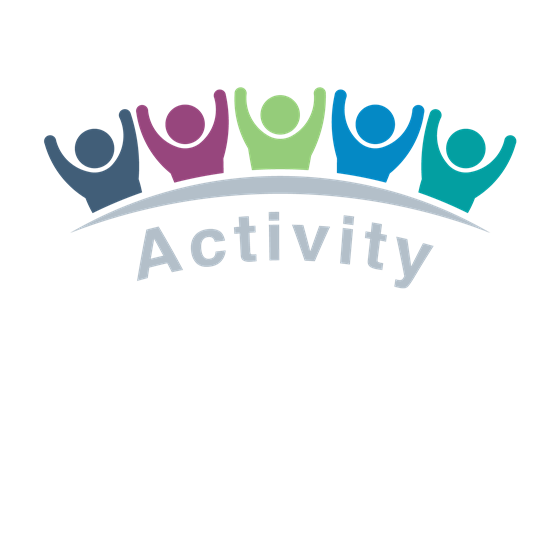 [Speaker Notes: 10 minutes: En paire ou groupes de discussion donnant des feedback en plénière
15 minutes: Former de petits groupes

Vous pouvez également le faire en des groupes qui poursuivent les exercices subséquents afin de concevoir un processus adapté à leur contexte.

Tiré de la page 2 du Guide, voici quelques questions pour commencer:
Quels sont les meilleurs moyens pour les membres de la communauté et les acteurs extérieurs de se rencontrer? 
Quelles sont les considérations à prendre en compte pour déterminer qui doit assister aux réunions? Comment cela est-il décidé?
Combien de temps peuvent-ils se rendre disponibles pour se rencontrer?
À quelle fréquence devrait-on tenir des réunions communautaires?
Y a-t-il des personnes qu'il serait important d'impliquer, mais qui ne participent pas aux réunions communautaires; si oui, pourquoi? Existe-t-il d'autres moyens de tenir compte de leurs points de vue dans la prise de décision?
Les enfants peuvent-ils participer aux réunions communautaires de manière significative afin que leur voix contribue à la prise de décision? 
Si oui, y a-t-il des considérations spécifiques pour les filles et les garçons? 
Si ce n'est pas le cas, comment pouvons-nous communiquer l'importance de leur participation? Pouvons-nous trouver d'autres moyens de les faire participer de manière significative?
Comment pouvons-nous permettre aux filles/garçons et aux membres exclus de la communauté de jouer un rôle actif dans le travail?
Faut-il organiser divers forums communautaires pour garantir la participation de plusieurs groupes? Si oui, à quoi cela ressemble-t-il? Quels sont les moments favorables à une participation maximale sans pour autant interférer avec les autres responsabilités des différents groupes?
Quel type d'engagement les membres de la communauté sont-ils prêts à mettre en avant pour soutenir les enfants? Quels sont les rôles et les responsabilités des différents membres de la communauté, des acteurs externes? 

Il est important de noter qu'il peut y avoir plusieurs façons dont les communautés choisissent de se rencontrer, et plusieurs méthodes d'inclusion.]
Travailler ensemble
Points de départ
Mettez-vous d'accord avec les membres engagés de la communauté sur ces points:
Question(s) prioritaire(s) à traiter et actions convenues
Durée prévue de l'action
Qui devrait être impliqué, et de quelle manière? 
Ressources à mobiliser (humaines, financières, matérielles, etc.)
Rôles convenus pour tous ceux qui participent à l'action
Plan de suivi et d'évaluation continus
[Speaker Notes: Lors de la discussion du plan d'action avec les communautés, il est bon d'aider les communautés à identifier les actions qui ont de bonnes chances de succès. Il peut également être utile de discuter avec les communautés de la durée qu'elles souhaitent donner à leurs actions; si de petits groupes doivent entreprendre certaines actions, ou si des processus communautaires plus importants sont nécessaires; si les actions doivent impliquer certains groupes minoritaires, ou être ventilées par âge ou par genre?

En outre, il sera important d'identifier les questions de protection de l'enfance que les membres de la communauté ne veulent pas ou ne peuvent pas aborder, et pourquoi. Cela peut conduire à une compréhension approfondie des priorités de la communauté, des dynamiques de pouvoir et des luttes systémiques dont votre programme de protection de l'enfance pourrait grandement bénéficier. Ce processus peut également permettre aux communautés d'identifier les domaines sur lesquels les agences externes devraient concentrer leurs efforts.]
Clarifier les rôles dans l'action communautaire
Commencez avec les enfants, puis élargissez votre champ d'action...
Que peuvent faire les enfants eux-mêmes pour faire face aux risques auxquels ils sont confrontés? 
Comment leurs parents/tuteurs peuvent-ils les aider à faire face à ces risques? 
Quels rôles les parents/responsables des enfants jouent-ils dans la planification et la mise en œuvre de l'action? 
Quels rôles les enseignants, les chefs religieux, les entraîneurs sportifs et d'autres personnes influentes peuvent-ils jouer dans le plan d'action? 
Comment notre Plan d’action établira-t-il des liens avec le gouvernement ou d’autres acteurs officiels de la protection de l’enfance? 
Devrait-il? 
Quelles ressources apportent-ils?
[Speaker Notes: Ceci n'est qu'un exemple de la manière de discuter et de convenir des rôles appropriés pour les différents acteurs/acteurs concernés.]
Impliquer les volontaires de la communauté
Quelques considérations
Qu'est-ce qu'un volontaire?
Comment s'impliquent-ils dans les programmes de protection de l'enfance?
Quels rôles jouent les volontaires dans vos programmes de protection de l'enfance au niveau communautaire?
Quels sont les rôles que les volontaires ne devraient pas jouer?
Quelles sont les difficultés rencontrées pour engager des volontaires?
Comment aborder la question de la rémunération ou d'autres mesures incitatives?
Quelles sont les stratégies pour un engagement durable des volontaires?
[Speaker Notes: Commencez par demander aux participants s'ils travaillent avec des volontaires de la communauté:
Si oui, comment définissent-ils le terme «volontaire»? (essayez toucher à la rémunération comme un des éléments de discussion)
Quels types de tâches effectuent-ils pour le programme?

Discutez de ces questions en séance plénière ou en paires/petits groupes de discussion. Note: Il n'y a pas de bonnes ou mauvaises réponses. Nous voulons commencer à réfléchir aux implications de la manière dont nous engageons les volontaires (par exemple, en tant que «personnel» para-professionnel) et aux conséquences pour la gestion et la mise en œuvre du programme..

Les membres de la communauté qui se mobilisent pour agir en faveur de la protection des enfants sont-ils des «volontaires»?]
Exercice: Planification d'action (30 min)
Formez quatre groupes.
Référez-vous au modèle de planification d'action qui se trouve dans votre manuel.
Parcourez le formulaire en tenant compte de votre contexte de programmation actuel.
Faites un remue-méninges sur la façon dont vous pourriez planifier et élaborer un plan d'action communautaire.
Veillez à inclure le suivi par la communauté.
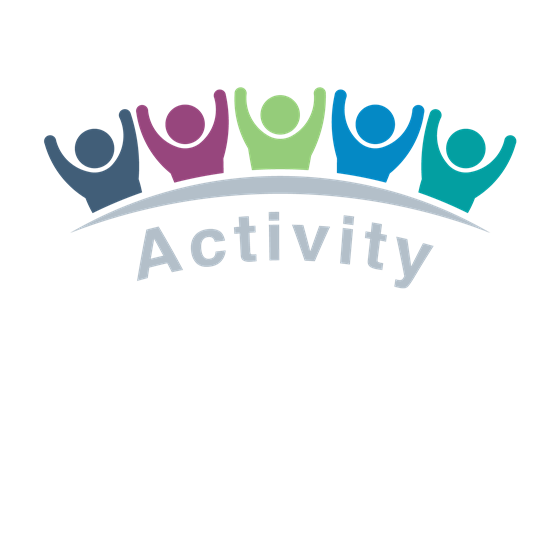 [Speaker Notes: 30 minutes. Si vous avez le temps, vous pouvez en faire une version plus longue sous forme de jeu de rôle. Divisez les groupes de participants en «membres de la communauté» (plus nombreux) et en «acteurs de la protection de l'enfance». On peut leur donner des études de cas, des instructions ou leur demander de développer leur propre processus. Prévoyez 45 minutes pour une telle activité.

Vous pouvez demander à des groupes de participants de mener l'activité simultanément, bien qu'il puisse être très efficace d'avoir une paire d'acteurs «communautaires» et «PE» dans un exercice de bocal à poissons, le reste des participants à l'atelier observant et commentant après l'exercice.

Expliquez aux participants qu'il ne sera pas toujours approprié d'utiliser un modèle écrit; si, par exemple, beaucoup de participants ne savent pas lire et écrire. Le fait de demander à une seule personne de s'occuper de toute la rédaction peut renforcer la dynamique de pouvoir et miner votre engagement. Chaque communauté a des moyens de stocker et de partager des informations importantes, et les membres de la communauté devraient vous conseiller sur les méthodes les plus appropriées de le faire.]
Récapitulation des buts et des objectifs d'apprentissage
The Le but de cette séance est de présenter l'importance de l'élaboration de plans d'actions par les membres de la communauté et les stratégies pour les soutenir.
À la fin de cette séance, les participants seront en mesure de:
Décrire 3-4 considérations clés pour le développement d'activités de soutien à la planification d'action participative
Identifier des stratégies pour concevoir un processus de planification d'action participative adapté à leur contexte
Je vous remercie!
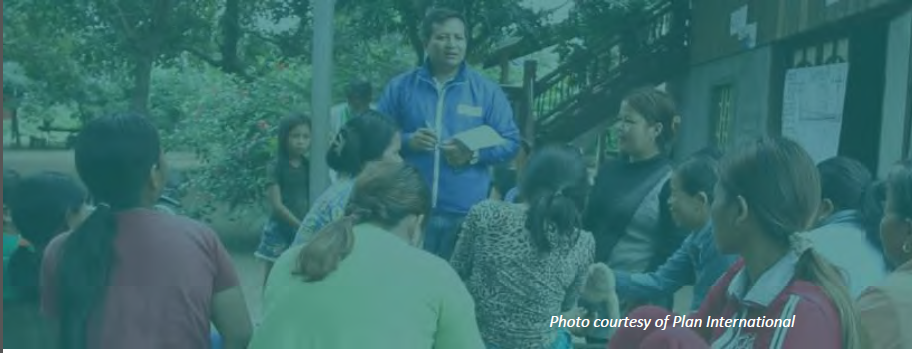